Bài 15: Cuốn sách của em
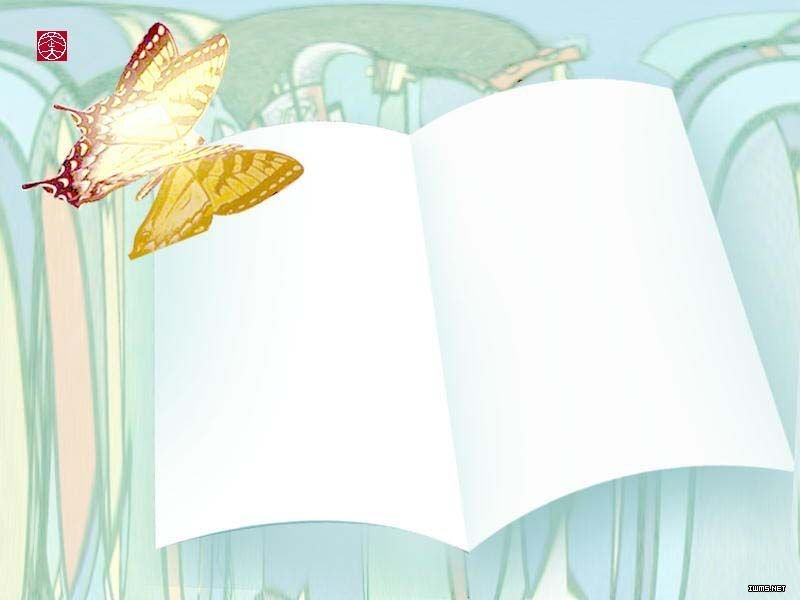 Tập viết
Chữ hoa G
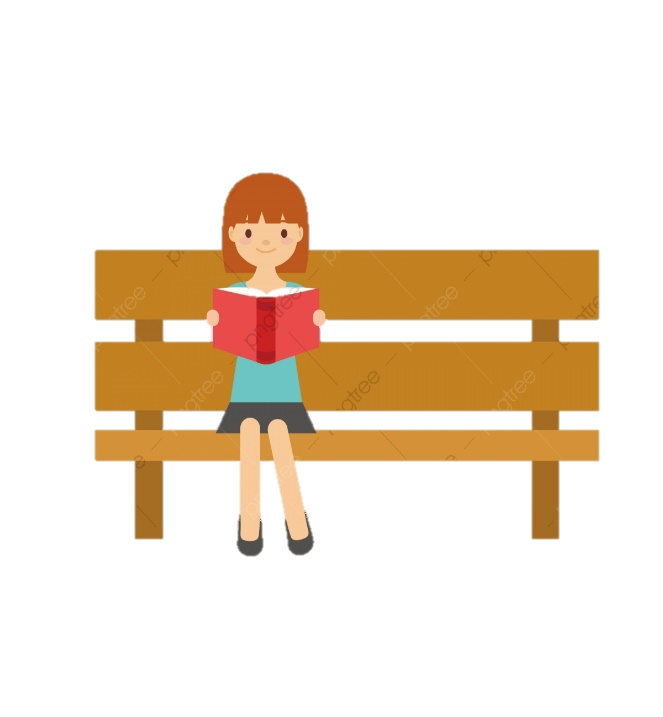 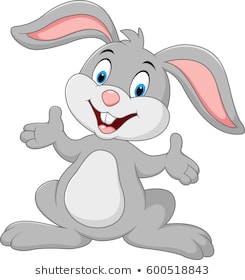 Khởi động
Khởi động
[Speaker Notes: Bài giảng thiết kế bởi: Hương Thảo - tranthao121004@gmail.com]
Chữ đẹp mà nết càng ngoan
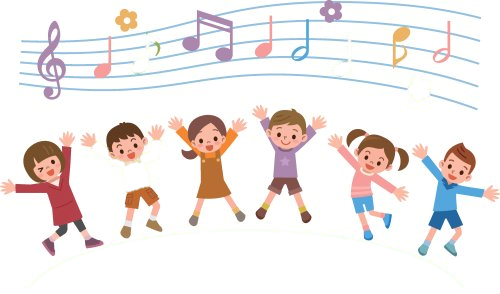 Hát, múa:
Khám phá
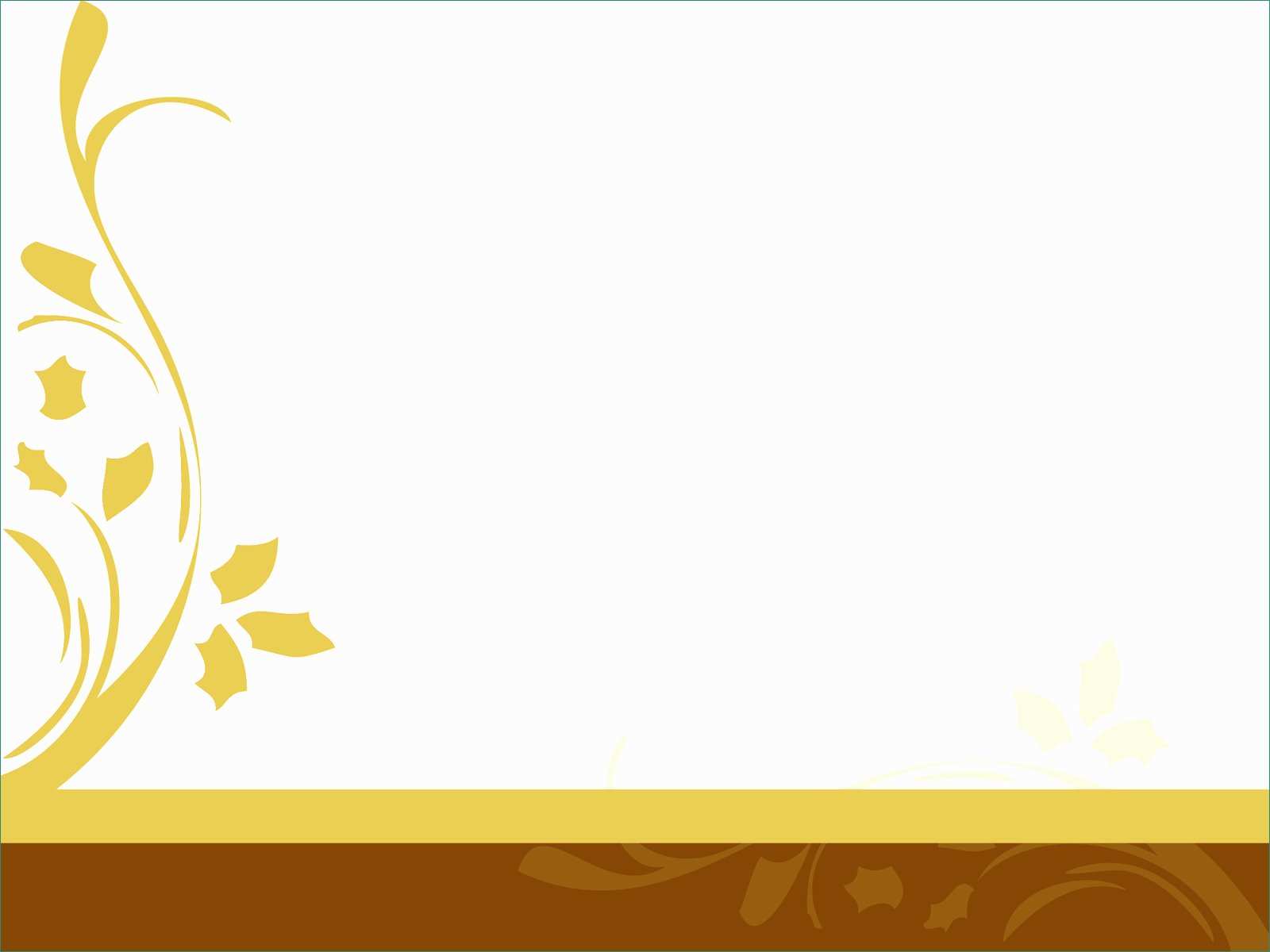 Chữ hoa G cỡ vừa cao mấy ô li?
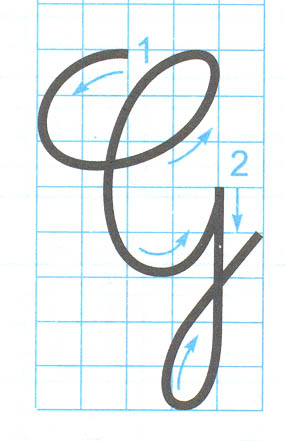 A. 5 ô li
B. 6 ô li
C. 8 ô li
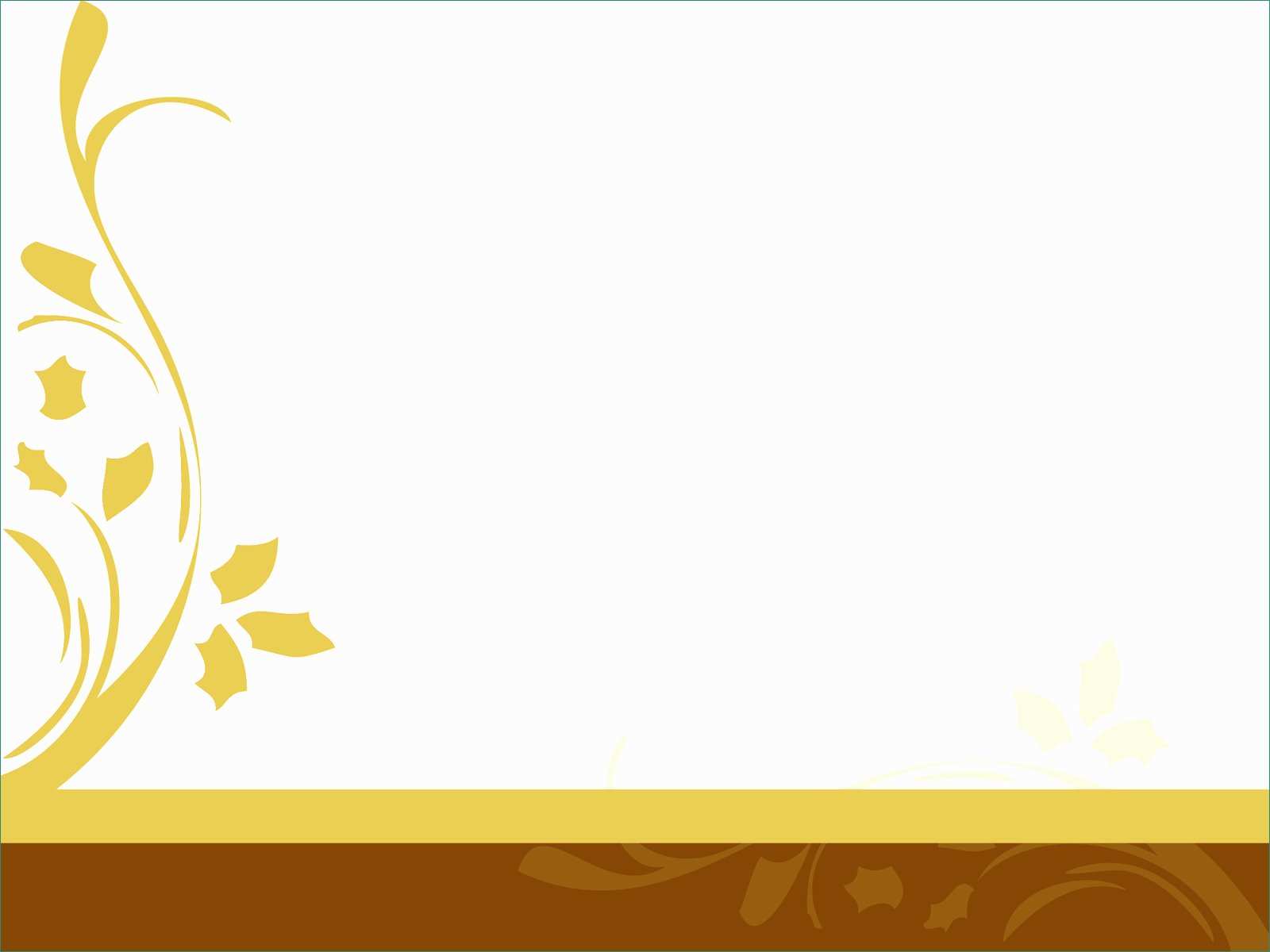 Chữ hoa G cỡ vừa rộng mấy ô li?
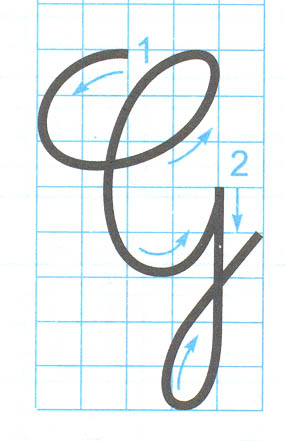 A. 4 ô li
B. 5 ô li
C.  6 ô li
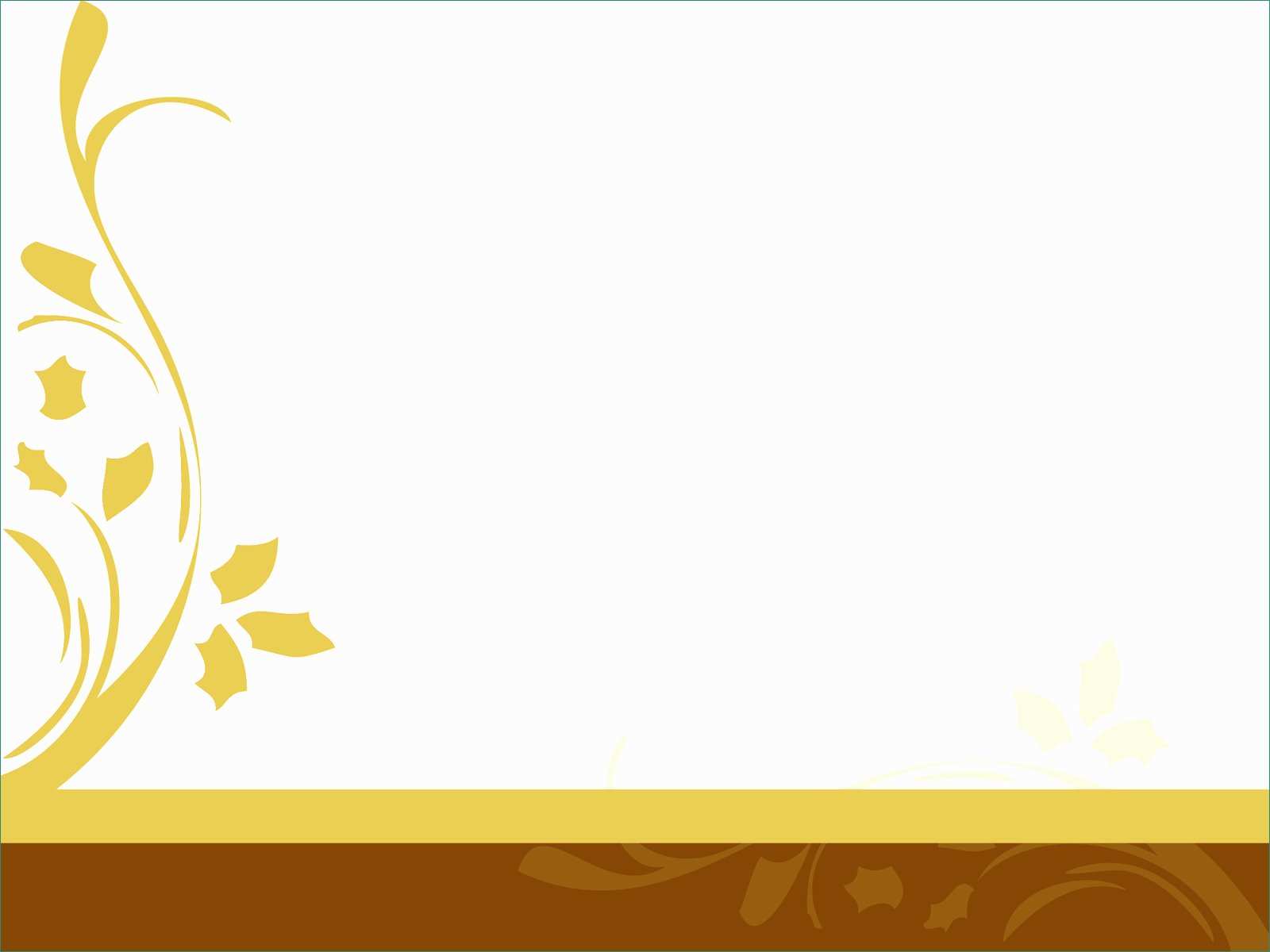 Chữ hoa G gồm mấy nét?
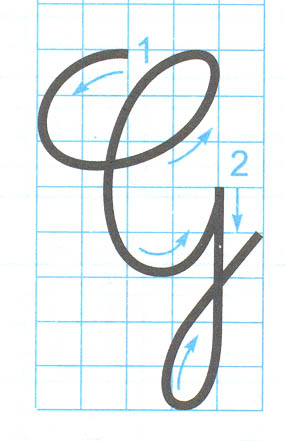 A. 2 nét
Nét 1 là kết hợp của nét cong dưới và nét cong trái nối liền nhau tạo vòng xoắn.
B.  3 nét
C. 4 nét
Nét 2 là nét khuyết dưới.
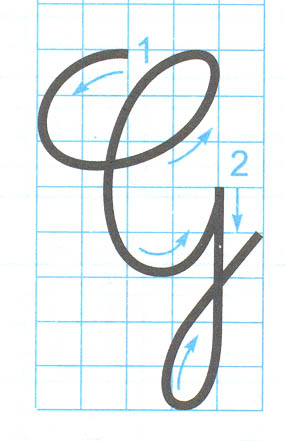 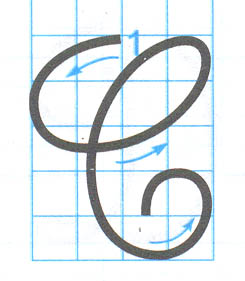 Chữ hoa G có nét nào giống chữ hoa C?
Chữ hoa G có nét 1 giống chữ hoa C
Em hãy quan sát và lắng nghe hướng dẫn viết chữ hoa G cỡ vừa.
Em dừng màn hình, viết 2 dòng chữ hoa G cỡ vừa ( theo mẫu).
(Em lưu ý: Viết ra nháp thành thạo rồi viết vào vở tập viết nhé.)
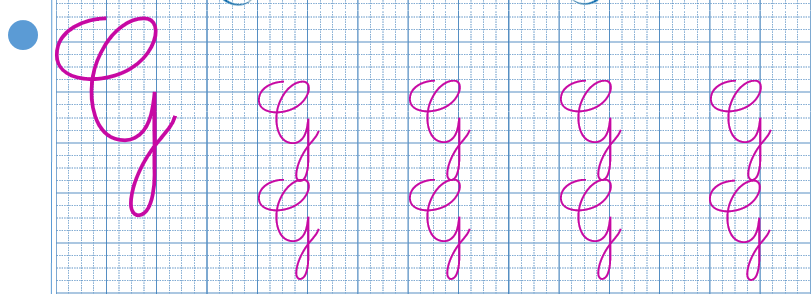 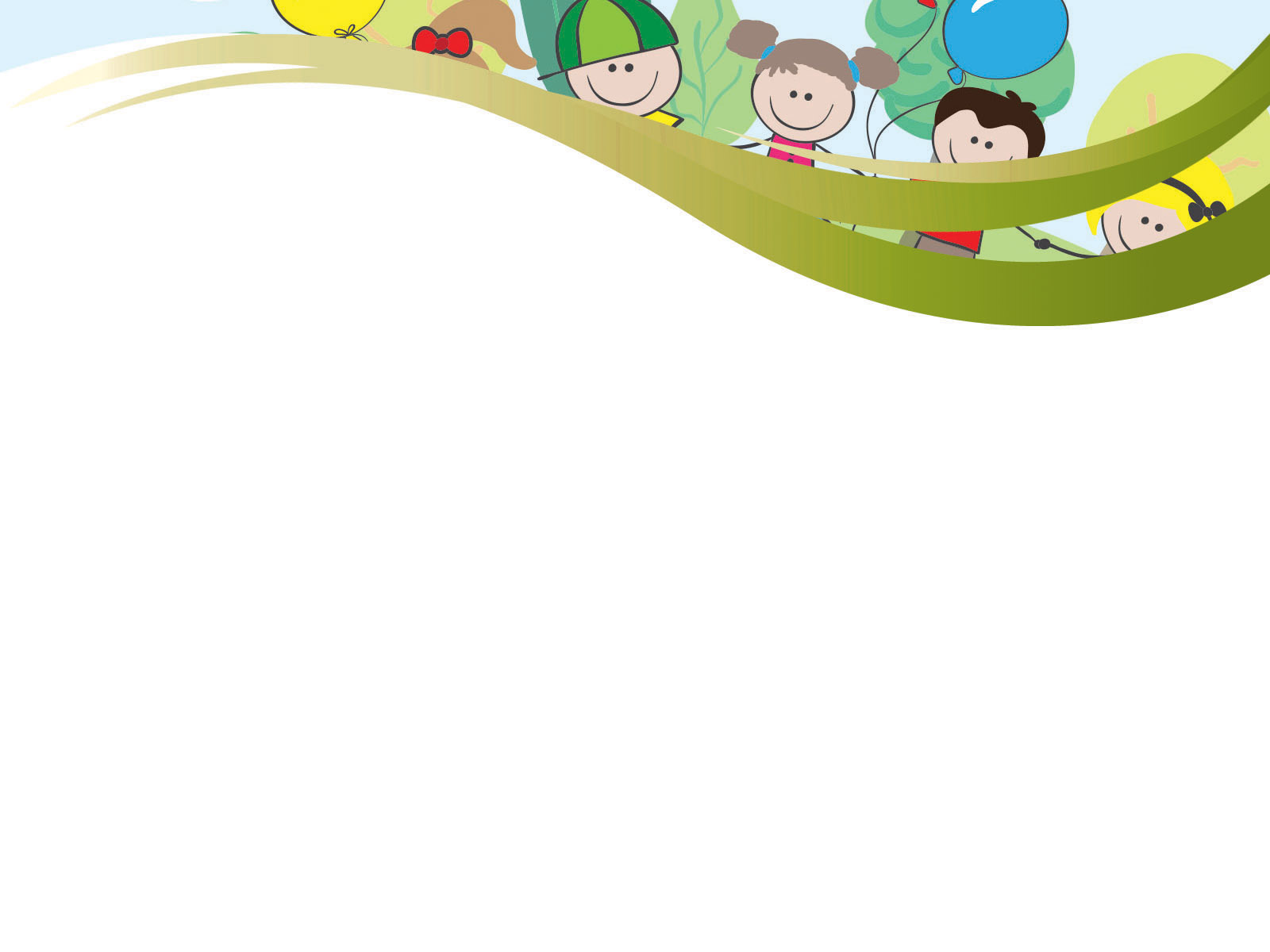 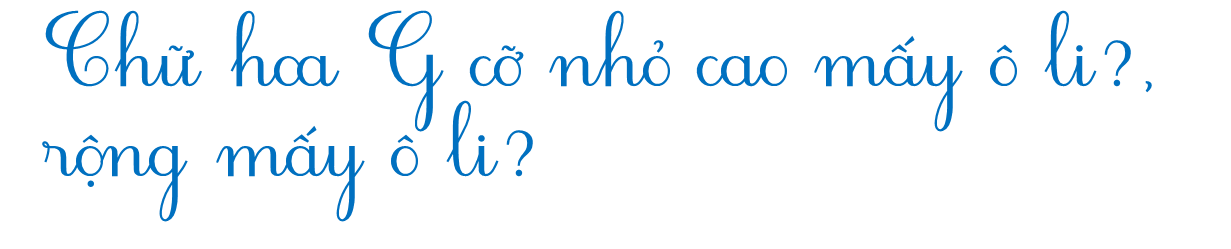 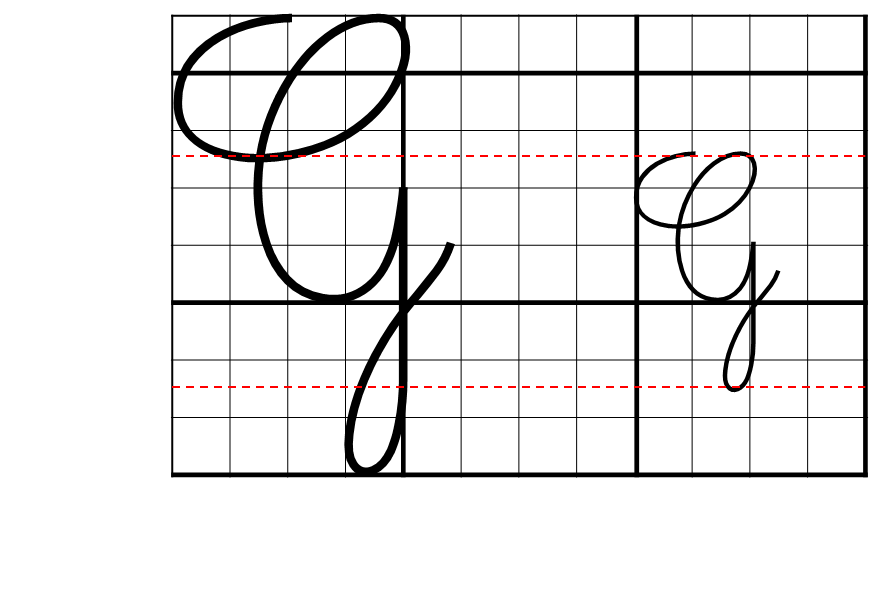 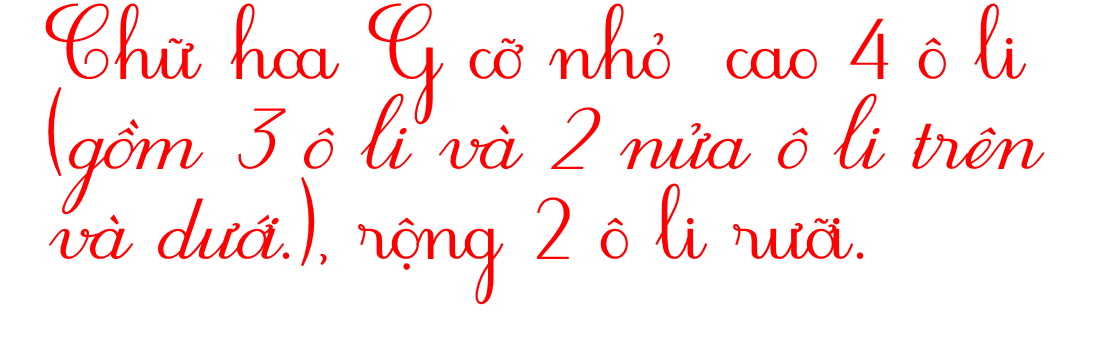 Em hãy quan sát video hướng dẫn viết chữ hoa G cỡ nhỏ.
Em dừng màn hình, viết 1 dòng chữ hoa G cỡ nhỏ (theo mẫu).
(Em lưu ý: Viết ra nháp thành thạo rồi viết vào vở tập viết nhé.)
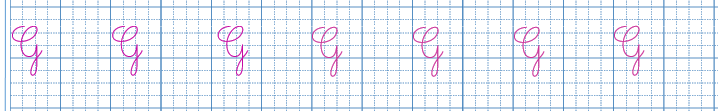 VIẾT CÂU ỨNG DỤNG
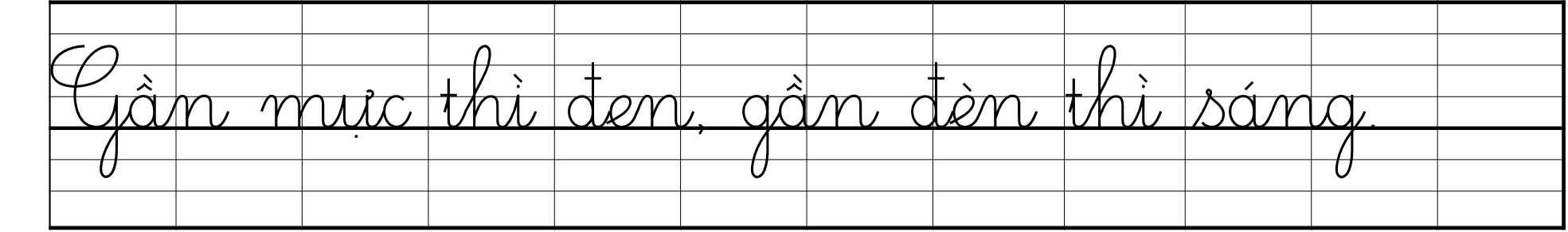 a. Chữ cái nào được viết hoa? 
b. Những chữ nào cao 2,5 ô li?
c. Những chữ cái nào cao 2 ô li ?
d. Những chữ cái nào cao 1,5 ô li ?
e. Những chữ cái nào cao 1 ô li ?
 Chữ G
 Chữ G, h, g
 Chữ đ
 Chữ  t
 Chữ  â, ư, c, i, e, n, m,  a
VIẾT CÂU ỨNG DỤNG
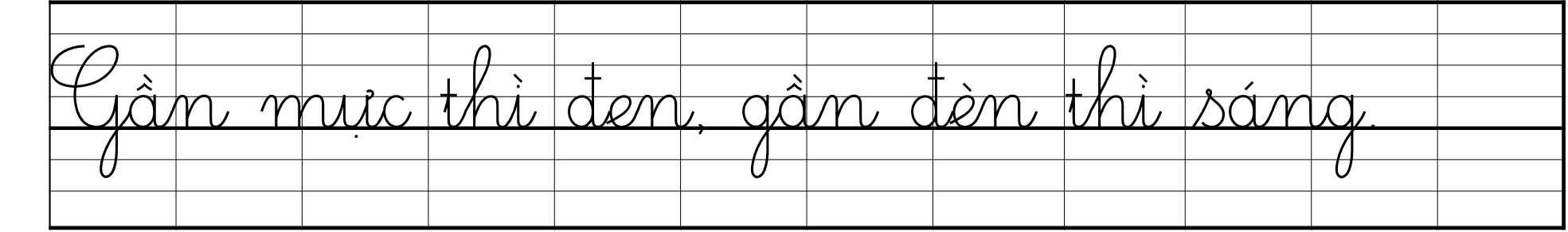 Các dấu thanh đặt ở những vị trí nào?
Các dấu thanh đặt ở trên/ dưới âm chính của tiếng.
.
Khoảng cách giữa các chữ là bao nhiêu?
Khoảng cách giữa các chữ ghi tiếng là một chữ o.
VIẾT CÂU ỨNG DỤNG
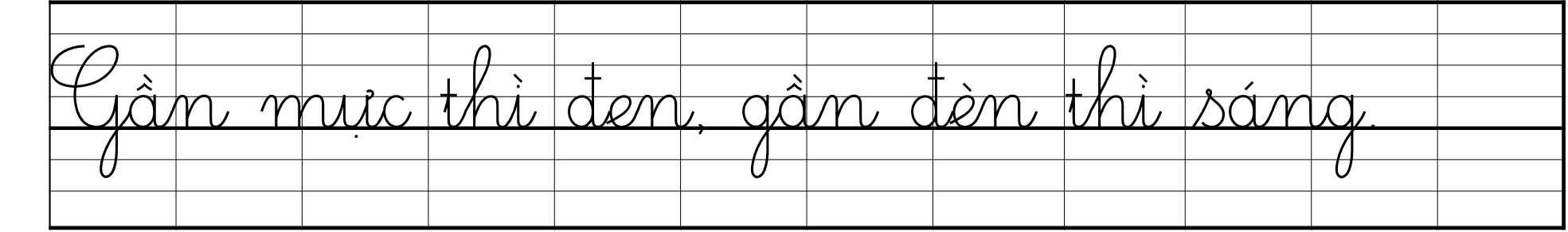 Ý nghĩa của câu tục ngữ là gì?
Nghĩa đen: mực có màu đen, nên dễ khiến cho những vật tiếp xúc cũng bị nhuộm màu đen; ngược lại, đèn sáng nên những thứ xung quanh đèn cũng được chiếu sáng. 
Nghĩa bóng: nếu ở gần môi trường xấu, những người xấu (làm những việc xấu) thì ta có thể bị ảnh hưởng xấu; ngược lại, nếu ở gần những người tốt (làm những việc tốt) thì ta cũng học được những điều tốt đẹp.
.
Tư thế ngồi viết
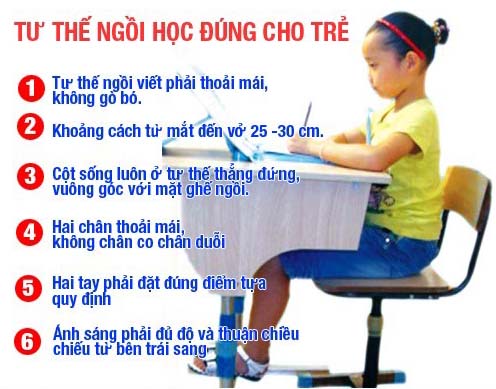 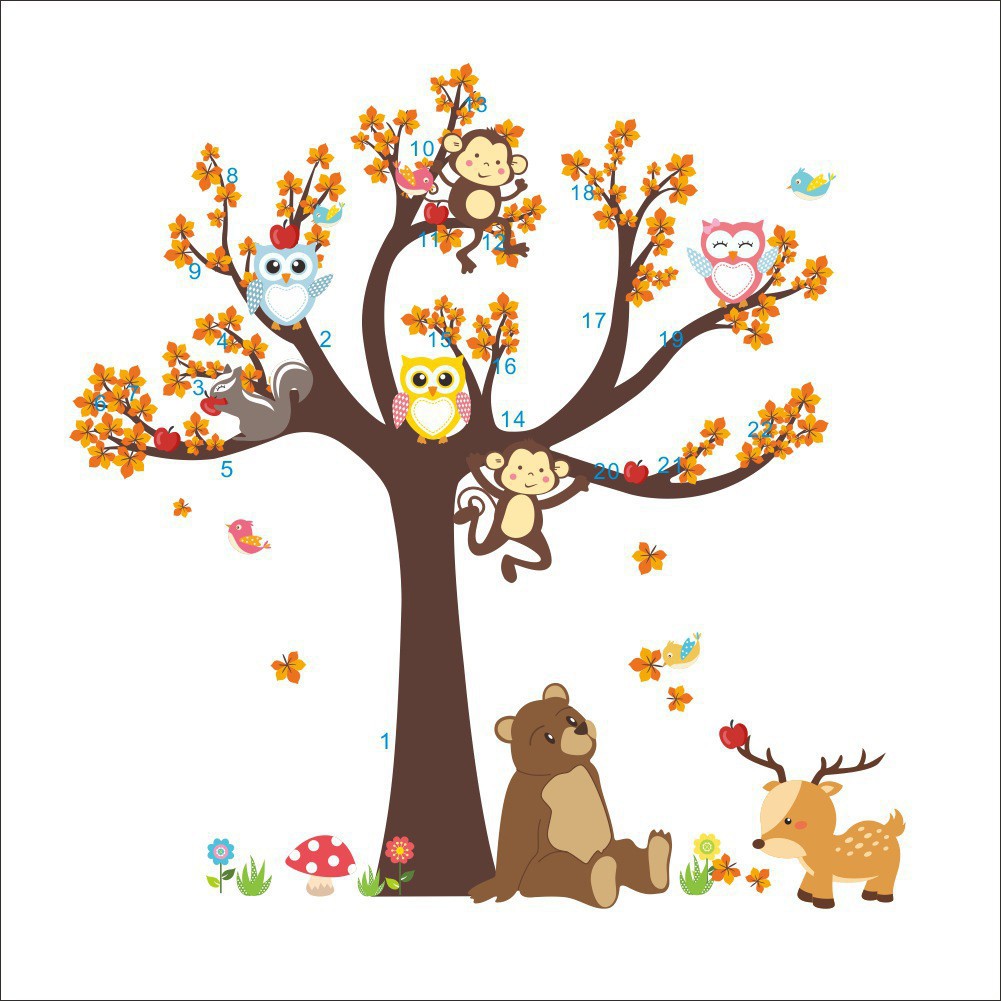 THỰC HÀNH
Em luyện viết câu ứng dụng vào vở tập viết và hoàn thành trang 18, 19 (theo mẫu) nhé.
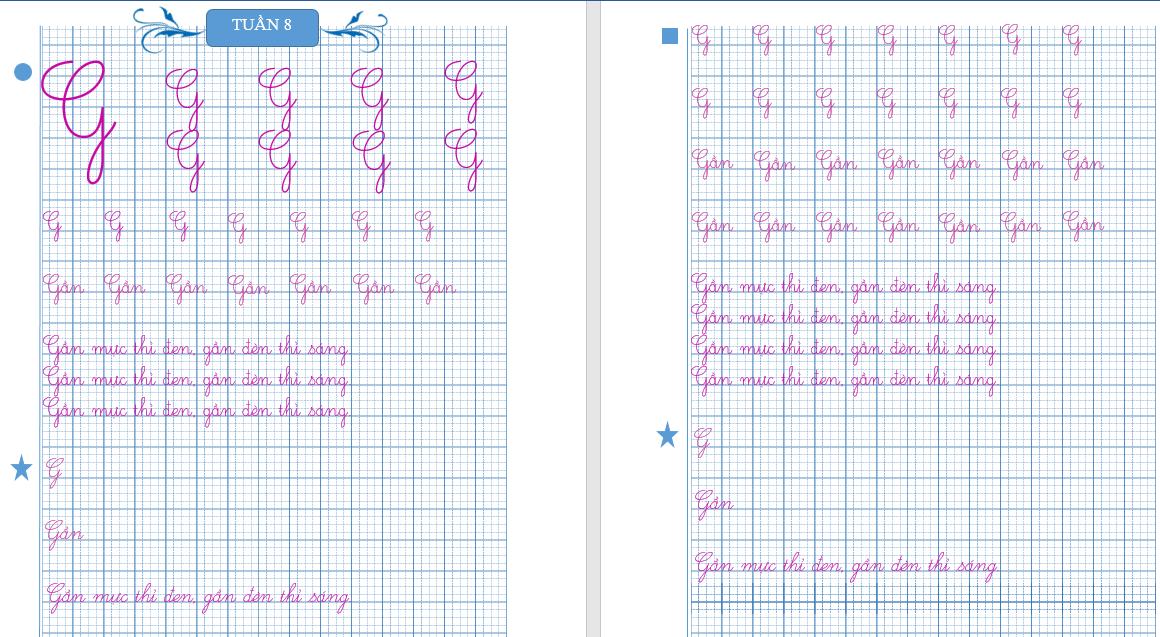 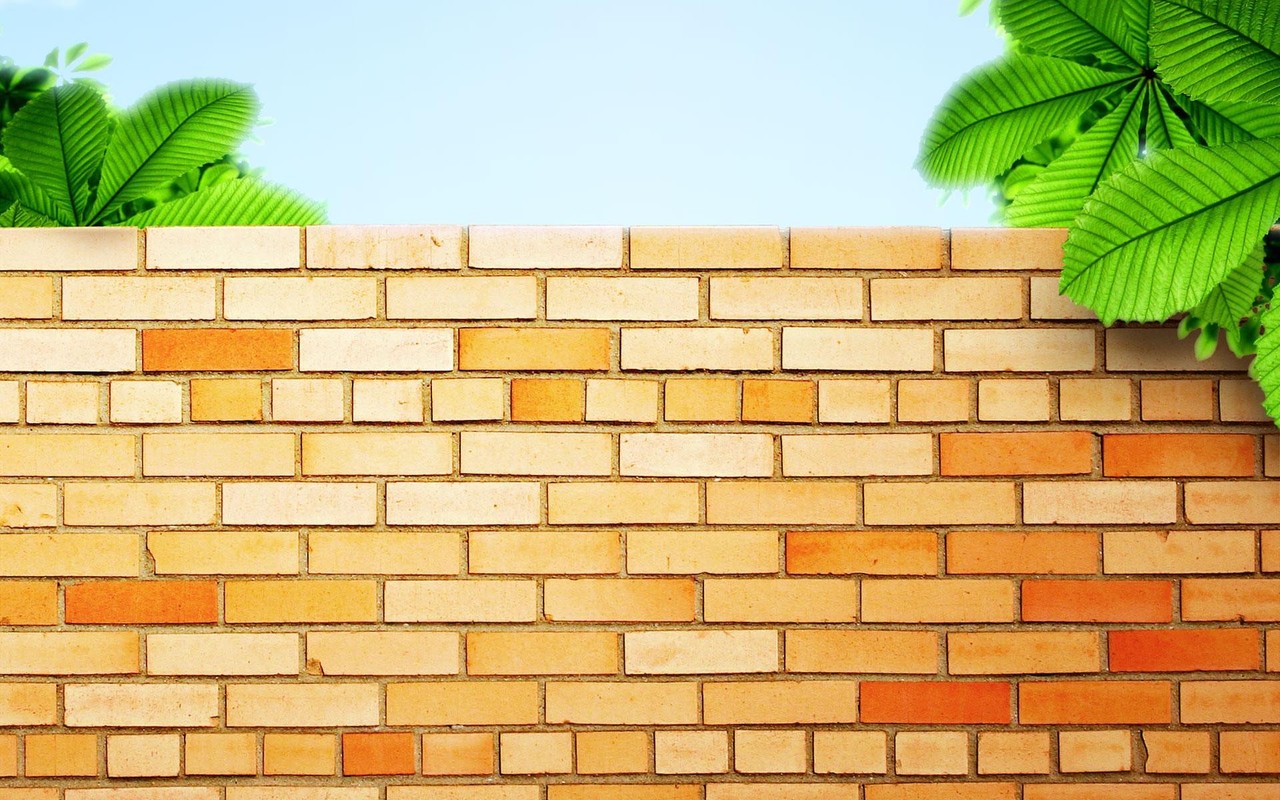 Vận dụng
Em hãy luyện viết chữ hoa G cho thật đẹp và đúng mẫu nhé.
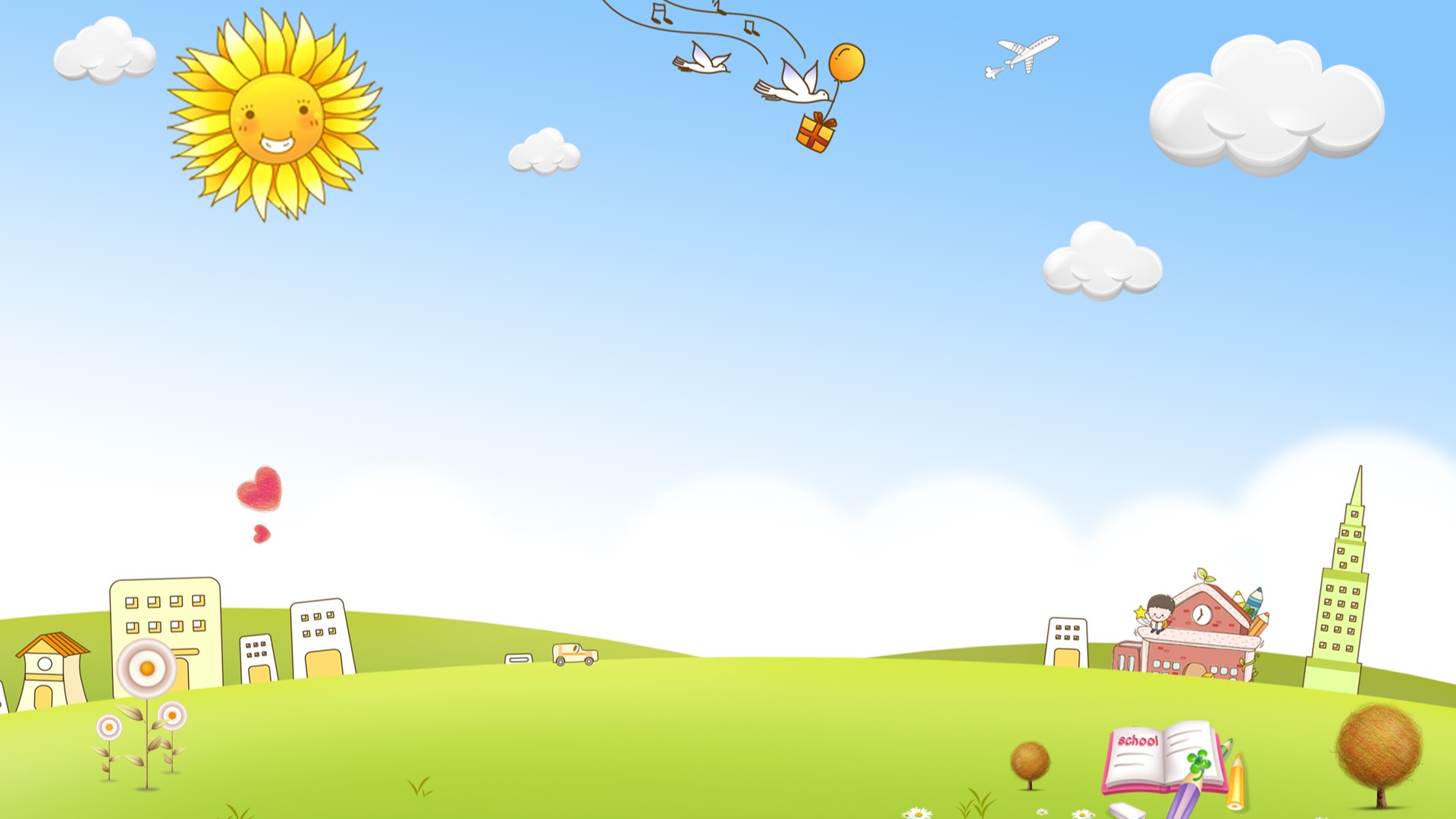 CHÚC CÁC CON 
CHĂM NGOAN HỌC GIỎI